CARBOHIDRATOS DE IMPORTANCIA
DRA ROSA VELEZ
GLUCOSA
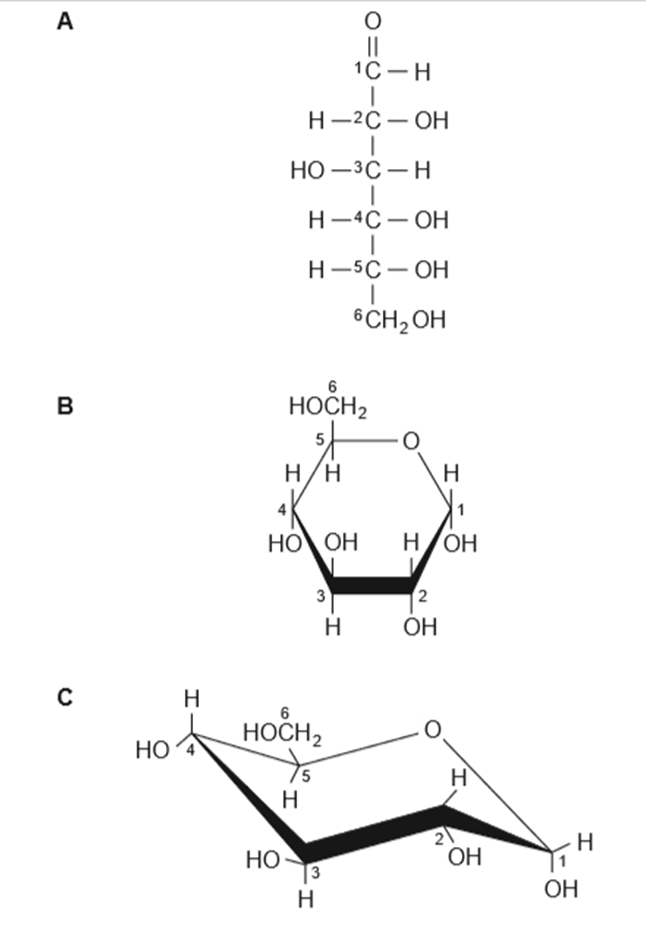 DESDE EL PUNTO DE VISTA BIOMÉDICO, LA GLUCOSA ES EL MONOSACÁRIDO DE MAYOR IMPORTANCIA
La estructura de la glucosa puede representarse de tres maneras La fórmula estructural de cadena recta (aldohexosa) puede explicar algunas de las propiedades de la glucosa, pero una estructura cíclica (un hemiacetal formado por reacción entre el grupo aldehído y un grupo hidroxilo) es favorecida en el aspecto termodinámico, y explica otras propiedades. 
La estructura cíclica, ó proyección de Haworth, en la cual la molécula se ve desde el lado y por arriba del plano del anillo; los enlaces más cercanos al observador son marcados y engrosados, y los grupos hidroxilo están por arriba o por debajo del plano del anillo. El anillo de seis miembros que contiene un átomo de oxígeno en realidad tiene la forma de una silla.
Los derivados de triosas, tetrosas y pentosas, y de un azúcar de siete carbonos (sedoheptulosa) se forman como intermediarios metabólicos en la glucólisis  y la vía de la pentosa fosfato. 
Las pentosas son importantes en nucleótidos, ácidos nucleicos y varias coenzimas. 
La glucosa, galactosa, fructosa y manosa son las hexosas de mayor importancia fisiológica. 
Las cetosas importantes desde el punto de vista bioquímico y las aldosas.
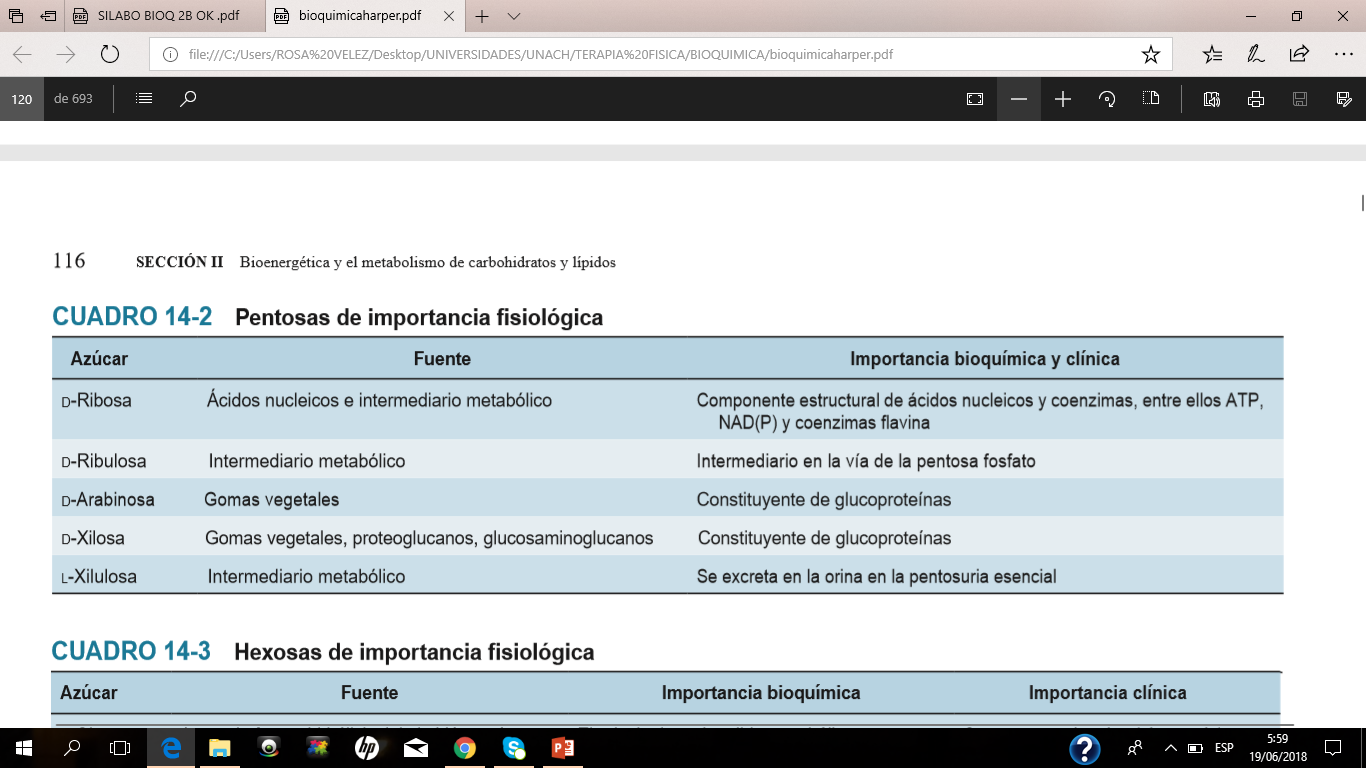 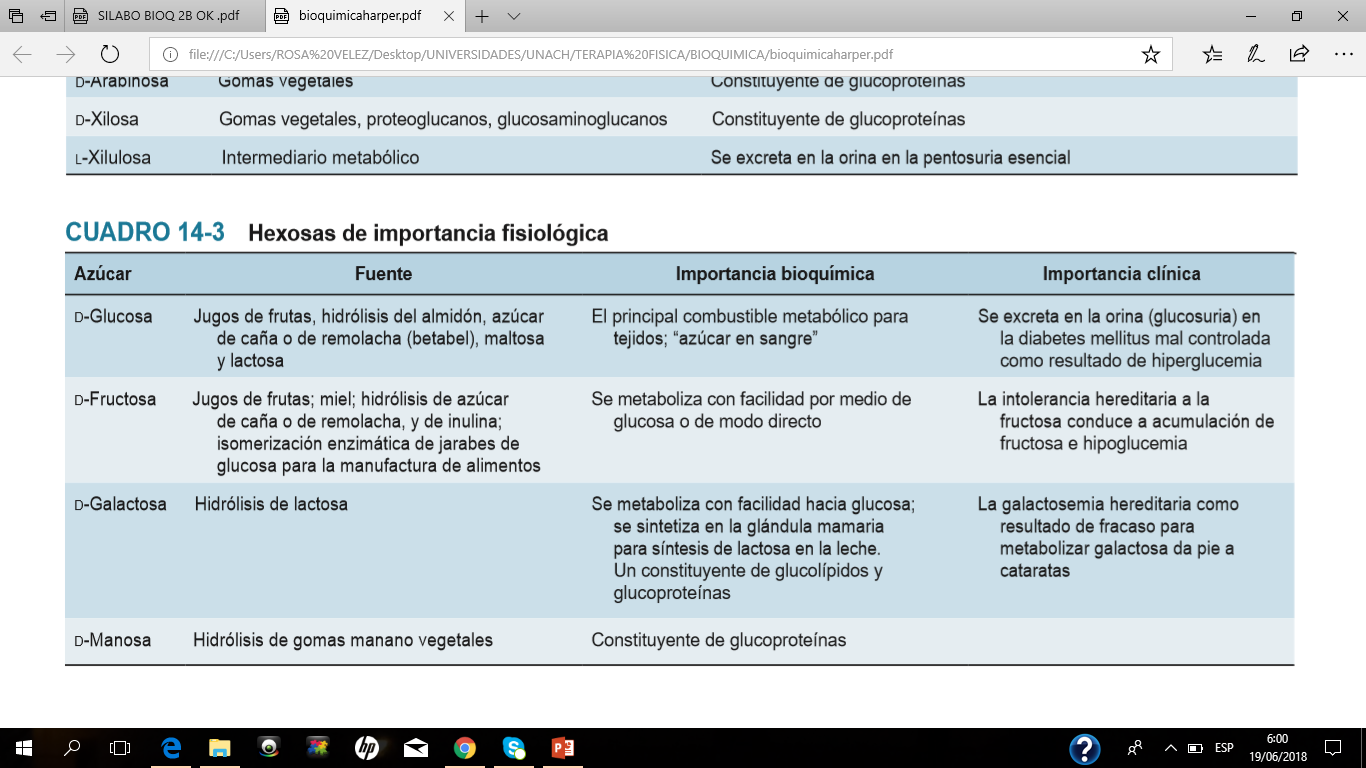 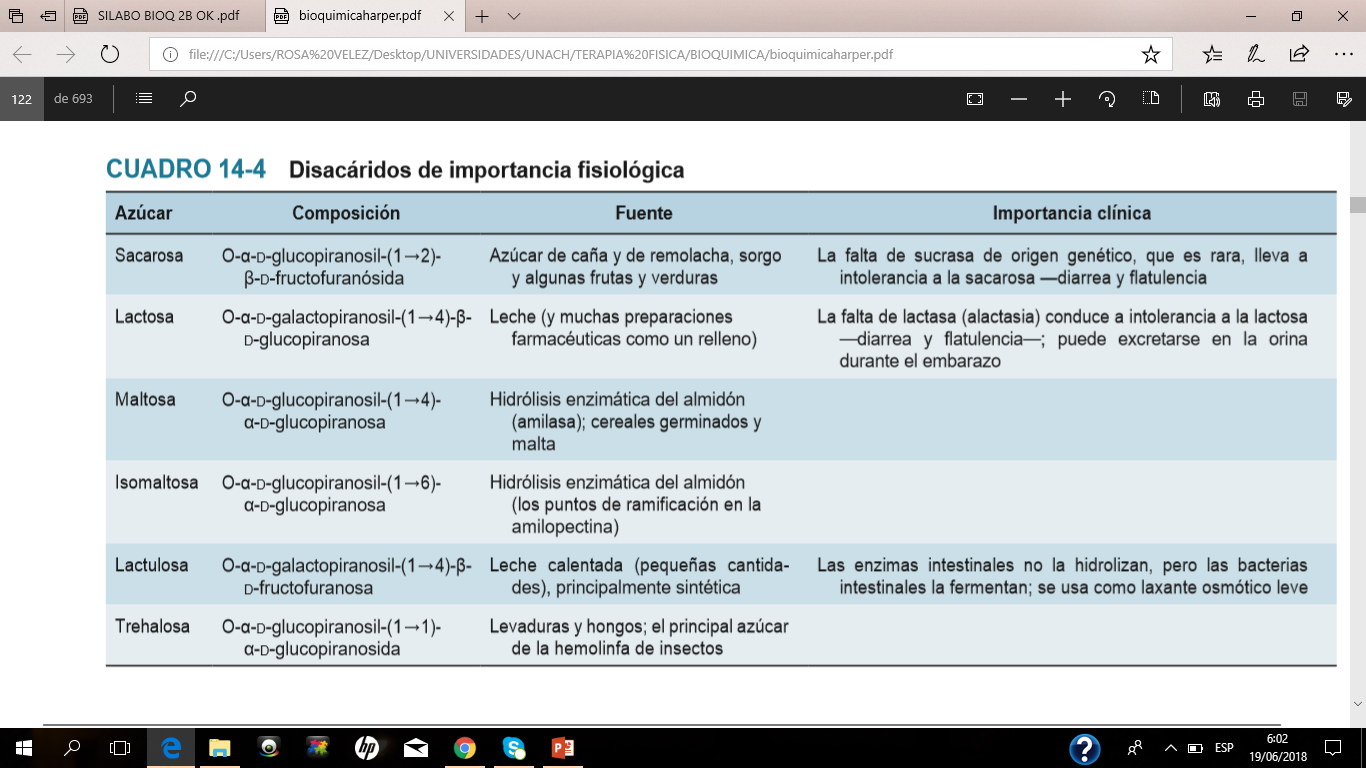 La maltosa, sacarosa y lactosa son disacáridos importantes Los disacáridos son azúcares compuestos de dos residuos monosacárido unidos por un enlace glucósido.
Los disacáridos importantes en el aspecto fisiológico son maltosa, sacarosa y lactosa. 
La hidrólisis de la sacarosa da una mezcla de glucosa y fructosa denominada “azúcar invertido” porque la fructosa es fuertemente levorrotatoria y cambia (invierte) la acción dextrorrotatoria más débil de la sacarosa.
Intolerancia a la lactosa
La lactosa es un tipo de azúcar que se encuentra en la leche y otros productos lácteos. El cuerpo necesita una enzima llamada lactasa para digerir la lactosa.
La intolerancia a la lactosa se presenta cuando el intestino delgado no produce suficiente cantidad de esta enzima.
Causas
Los cuerpos de los bebés producen la enzima lactasa para poder digerir la leche, incluida la leche materna.
Los bebés nacidos antes de tiempo (prematuros) a veces tienen intolerancia a la lactosa. 
Los niños nacidos a término con frecuencia no muestran signos del problema antes de los tres años de edad.
Es muy infrecuente que la intolerancia a la lactosa sea peligrosa y es muy común en los adultos. Aproximadamente 30 millones de adultos estadounidenses tienen algún grado de intolerancia a la lactosa a la edad de 20 años.
En las personas de raza blanca, la intolerancia a la lactosa con frecuencia se presenta en los niños mayores de 5 años. 
Ésta es la edad en la que nuestros cuerpos dejan de producir lactasa.
En las personas de raza negra, el problema puede presentarse ya a los 2 años.
La afección es muy común entre adultos de origen asiático, africano y nativo americano.
Es menos común en personas de origen europeo del norte u occidente, pero aun puede ocurrir. 
Una enfermedad que comprometa o lesione su intestino delgado puede provocar que se produzca menos cantidad de la enzima lactasa. 
El tratamiento de estas enfermedades puede mejorar los síntomas de la intolerancia a la lactosa. 
Esto puede incluir:
Cirugía del intestino delgado.
Infecciones en el intestino delgado (esto se ve con mayor frecuencia en niños).
Enfermedades que le causan daño al intestino delgado como la celiaquía o la enfermedad de Crohn.
Los polisacáridos comprenden los siguientes carbohidratos de importancia fisiológica: El almidón es un homopolímero de glucosa que forma una cadena α-glucosídica, llamada glucosano o glucano. 
Es el carbohidrato más importante de la dieta en cereales, papas (patatas), legumbres y otras verduras. Los dos constituyentes principales son amilosa (13 a 20%), que tiene una estructura helicoidal no ramificada, y amilopectina (80 a 85%), que consta de cadenas ramificadas compuestas de 24 a 30 residuos de glucosa unidos por enlaces α1 → 4 en las cadenas, y por enlaces α1 → 6 en los puntos de ramificación. 
El grado al cual la amilasa hidroliza el almidón en los alimentos está determinado por su estructura, el nivel de cristalización o hidratación (el resultado del cocinado), y por el hecho de si está encerrado en paredes de células vegetales intactas (e indigeribles). 
El índice glucémico de un alimento feculento es una medida de su digestibilidad, con base en el grado al cual aumenta la concentración de glucosa en sangre en comparación con una cantidad equivalente de glucosa o un alimento de referencia, como pan blanco o arroz hervido.
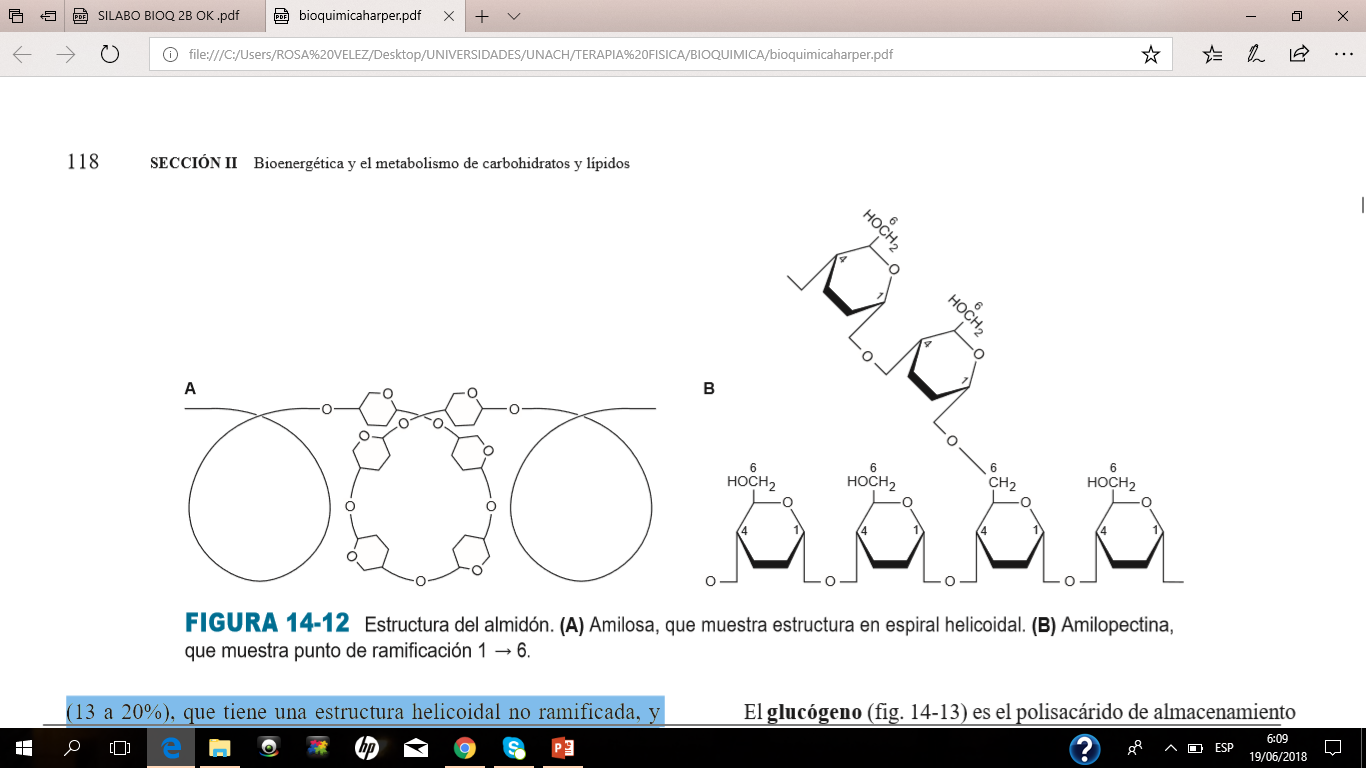 El glucógeno es el polisacárido de almacenamiento en animales, y a veces se llama almidón animal. Es una estructura más ramificada que la amilopectina con cadenas de residuos 12-14 α-d-glucopiranosa (en enlace α1 → 4 glucosídico) con ramificación mediante enlaces α1 → 6 glucosídicos. 
La inulina es un polisacárido de la fructosa (y, en consecuencia, un fructosano) que se encuentra en tubérculos y raíces de dalias, alcachofas y dientes de león. Es fácilmente soluble en agua y se usa para determinar el índice de filtración glomerular, pero las enzimas intestinales no la hidrolizan. 
Las dextrinas son intermediarios en la hidrólisis del almidón.
La celulosa es el principal constituyente de las paredes de las células ve getales. Es insoluble y consta de unidades de β-d-glucopiranosa  unidas por enlaces β1 → 4 para formar cadenas largas y rectas fortalecidas por enlaces de hidrógeno que se entrecruzan.
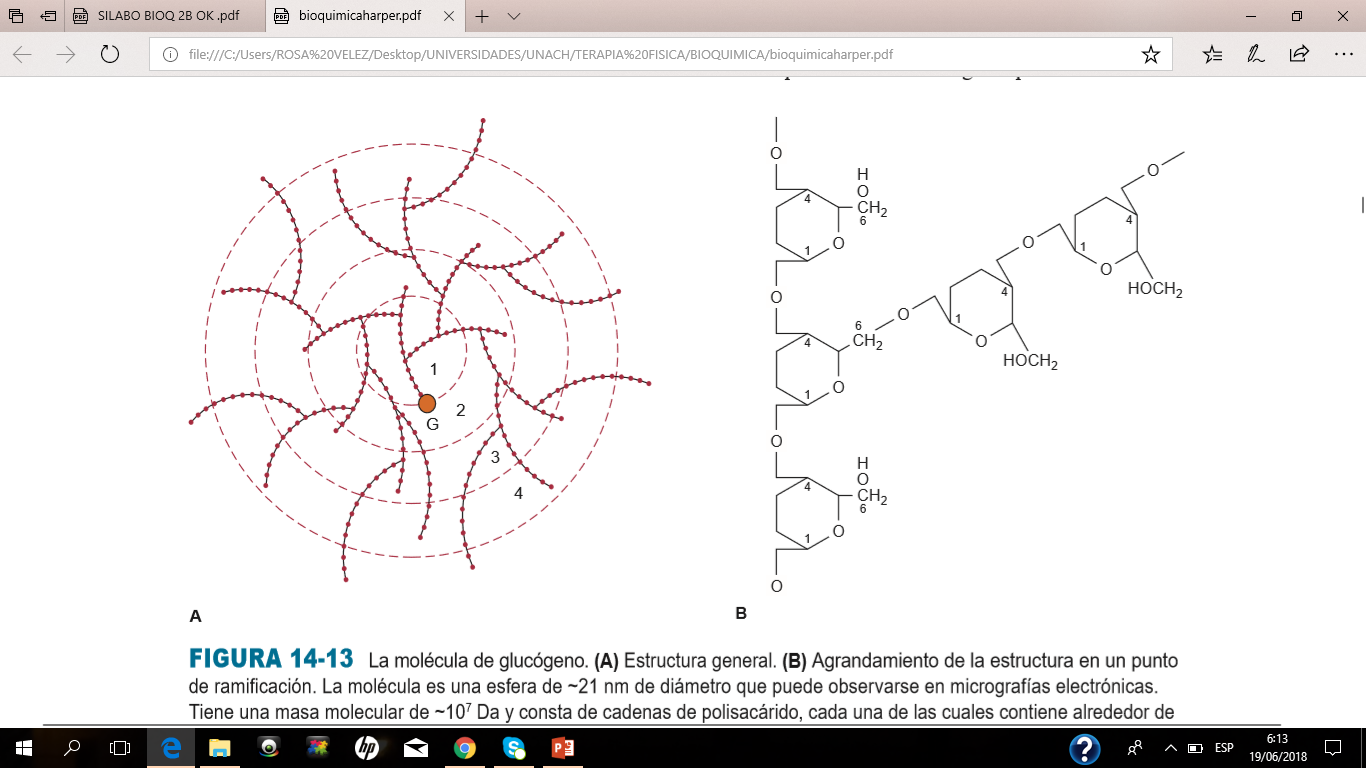 Los mamíferos carecen de enzimas que hidrolicen los enlaces β1 → 4; de esta manera, no pueden digerir la celulosa. 
Es una fuente importante de “volumen” en la dieta, y el principal componente de la fibra de la misma. 
Los microorganismos que se encuentran en el intestino de rumiantes y otros herbívoros pueden hidrolizar el enlace y fermentar los productos hacia ácidos grasos de cadena corta como una importante fuente de energía. 
Hay cierto metabolismo bacteriano de celulosa en el colon de seres humanos.
METABOLISMO DE CARBOHIDRATOS
1) vías anabólicas, que son las implicadas en la síntesis de compuestos de mayor tamaño y más complejos a partir de precursores de menor tamaño, por ejemplo, la síntesis de proteína a partir de aminoácidos, y la síntesis de reservas de triacilglicerol y glucógeno. Las vías anabólicas son endotérmicas. 
2) Vías catabólicas, que están involucradas en la degradación de moléculas de mayor tamaño; por lo general implican reacciones oxidativas; son exotérmicas; dan por resultado equivalentes reductores y, principalmente por medio de la cadena respiratoria, ATP.
 3) Vías anfibólicas, que se presentan en las “encrucijadas” del metabolismo, y actúan como enlaces entre las vías anabólicas y catabólicas, por ejemplo, el ciclo del ácido cítrico.
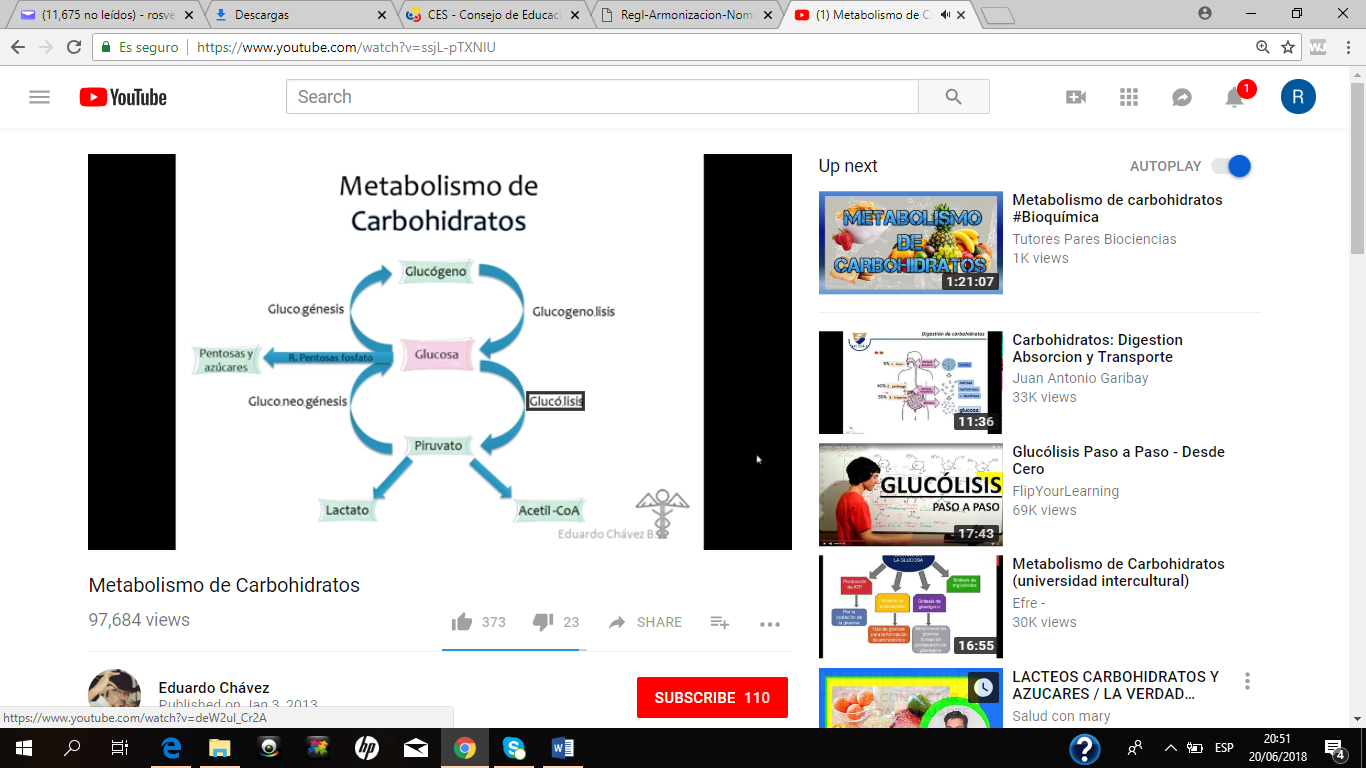 VÍAS QUE PROCESAN LOS PRINCIPALES PRODUCTOS DE LA DIGESTIÓN
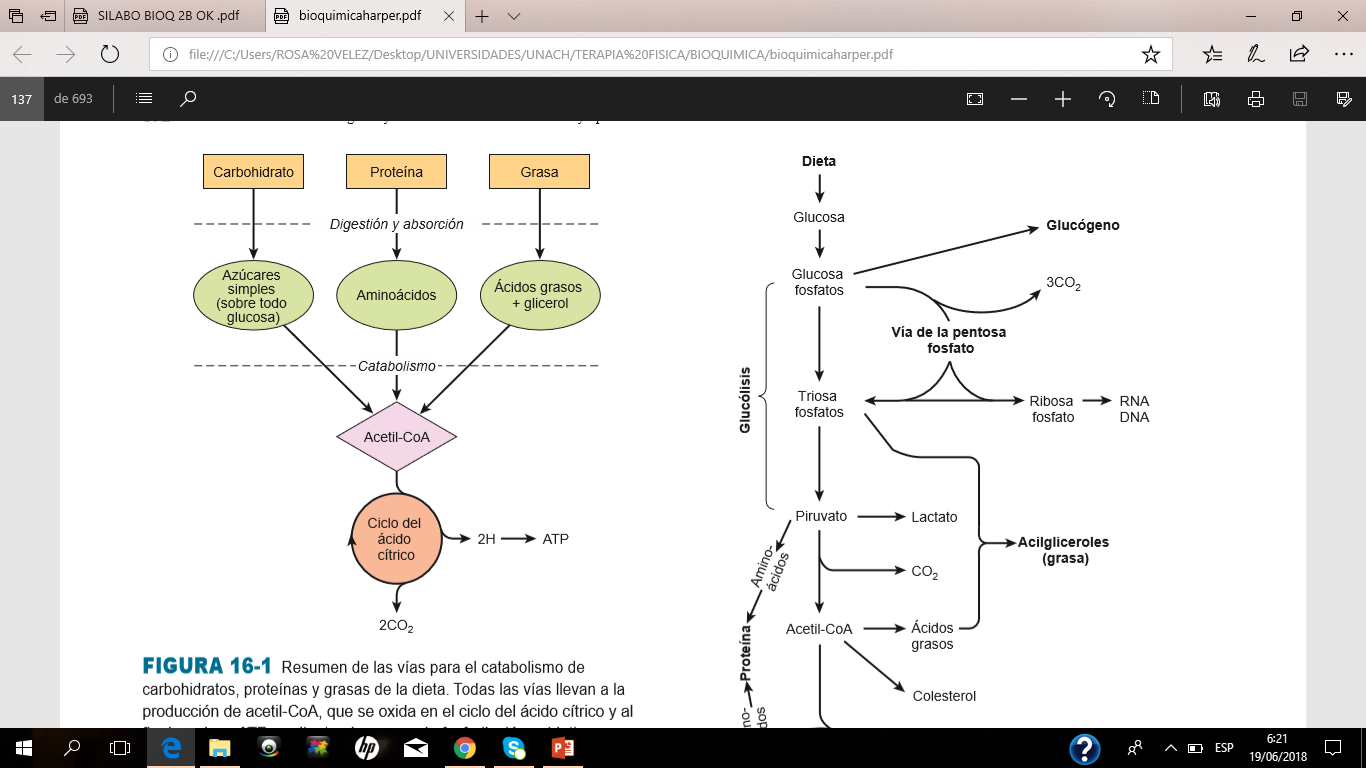 La naturaleza de la dieta establece el modelo básico de metabolismo. Hay una necesidad de procesar los productos de la digestión de carbohidratos, lípidos y proteínas de la dieta, se trata en particular de glucosa, ácidos grasos y glicerol, y aminoácidos, respectivamente.
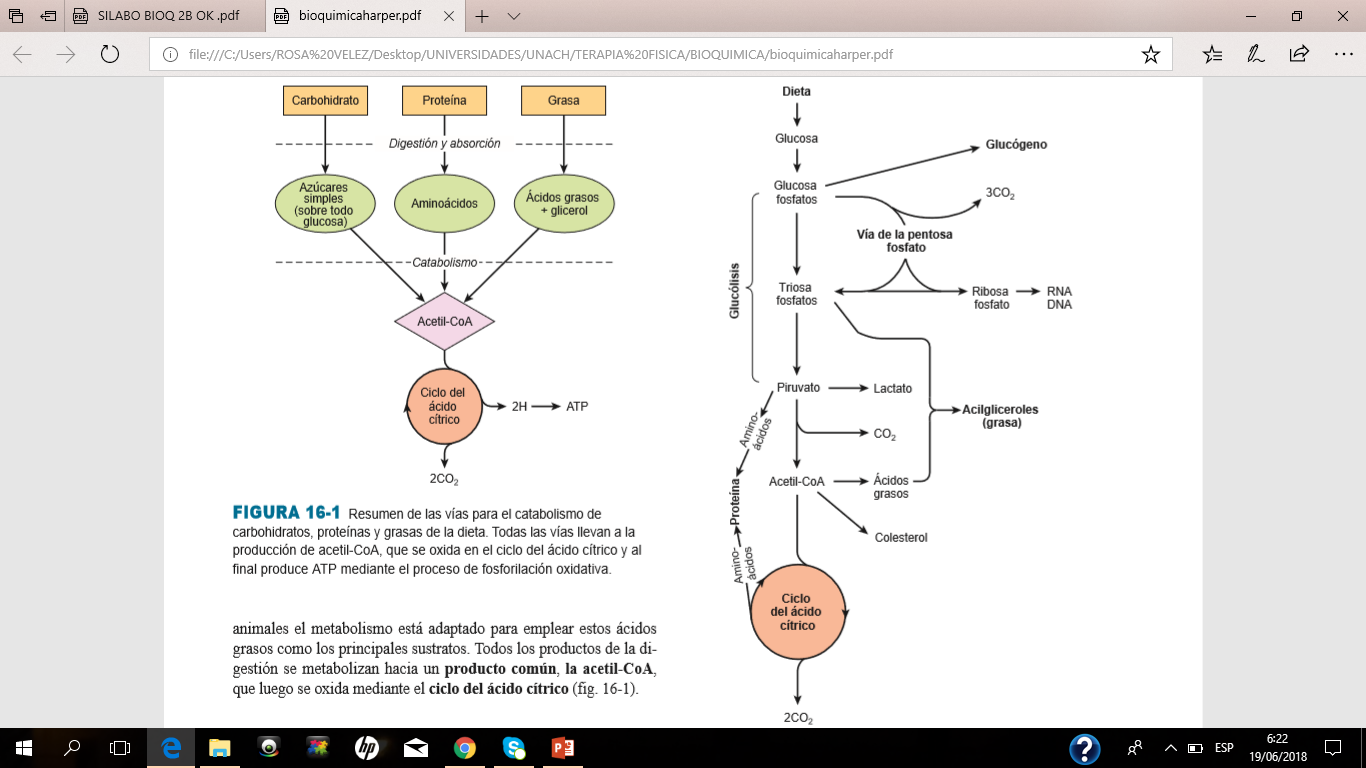 Todos los productos de la digestión se metabolizan hacia un producto común, la acetil-CoA, que luego se oxida mediante el ciclo del ácido cítrico
La glucosa es el principal combustible de casi todos los tejidos.
Se metaboliza hacia piruvato por la vía de la glucólisis. 
Los tejidos aeróbicos metabolizan el piruvato hacia acetil-CoA, que puede entrar al ciclo del ácido cítrico para oxidación completa hacia CO2 y H2O, enlazada a la formación de ATP en el proceso de fosforilación oxidativa. 
La glucólisis también puede ocurrir de manera anaeróbica (en ausencia de oxígeno) cuando el producto terminal es lactato.
La glucosa y sus metabolitos también participan en otros procesos: 
1) La síntesis del polímero de almacenamiento glucógeno en el músculo esquelético y el hígado. 
2) La vía de la pentosa fosfato, una alternativa para parte de las vías de la glucólisis. Es una fuente de equivalentes reductores (NADPH) para la síntesis de ácido graso, y la fuente de ribosa para la síntesis de nucleótido y ácido nucleico. 
3) Los triosa fosfatos dan lugar a la porción glicerol de los triacilgliceroles.
4) El piruvato y los intermediarios del ciclo del ácido cítrico proporcionan los esqueletos de carbono para la síntesis de aminoácidos, y la acetil-CoA es el precursor de ácidos grasos y colesterol (y, por ende, de todos los esteroides sintetizados en el cuerpo). 
La gluconeogénesis es el proceso de formación de glucosa a partir de precursores no carbohidratos, por ejemplo, lactato, aminoácidos y glicerol.
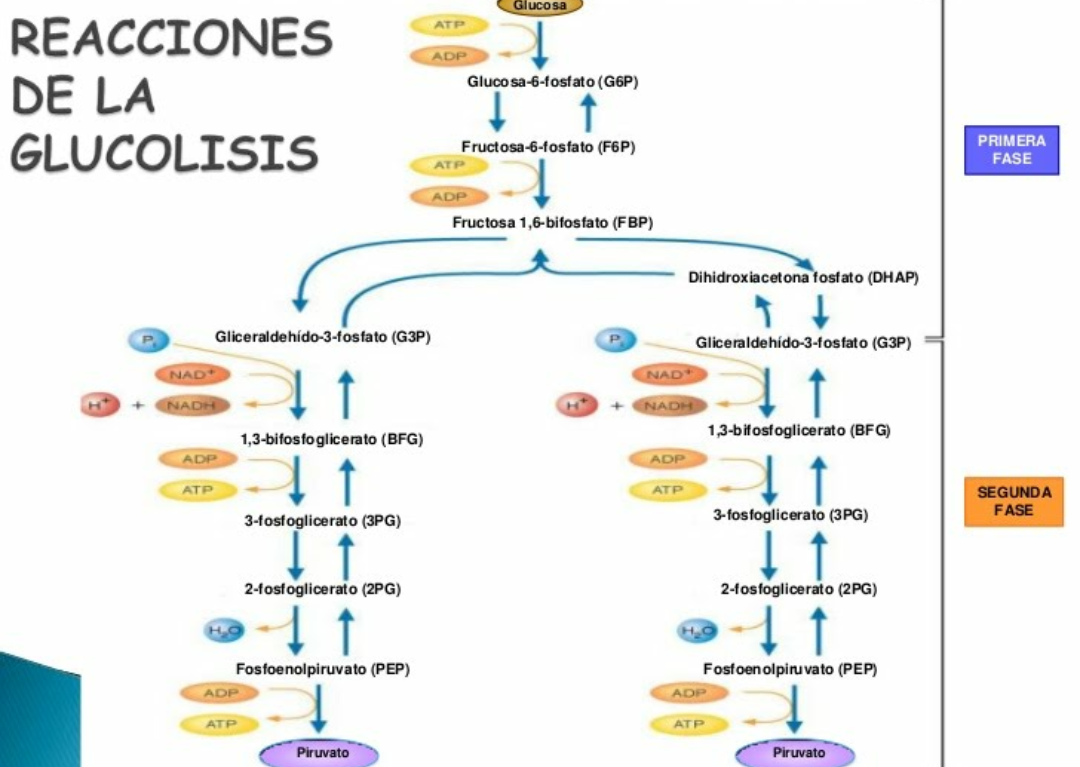